Christ Covenant Church Mercy Minute
Deuteronomy 15:11"For there will never cease to be poor in the land. Therefore I command you, 'You shall open wide your hand to your brother, to the needy and to the poor, in your land.'
Introduction/Overview
Many new faces in congregation
 Some not aware of mercy ministries
 Confusion about various ministries
This presentation will cover
 How CCC has Always Distributed Mercy
 Why we do mercy
 Who we help
Introduction/Overview Cont.
How we are able to fund this
 How mercy is distributed
 Mercy ministries explained
 Mercy distributions YTD
 How to donate
 How to request mercy assistance
 Deacon contact info
 How to get involved or questions
CCC has Always Distributed Mercy
Congregation member support
Sister churches
Local community
Disaster relief organizations
Personal experience
Why Christ Covenant Does Mercy
Christ commanded us care for the poor
 Luke 3:10-11; And the crowds asked him, “What then shall we do?” And he answered them, “Whoever has two tunics is to share with him who has none, and whoever has food is to do likewise.”
CCC is a gospel community in word and deed
 Share the gospel, talk about the love of Christ
 Show the love of Christ by caring for physical needs
 Much more powerful
Why Christ Covenant Does Mercy cont.
James 2:14-17 "Suppose a brother or a sister is without clothes and daily food. If one of you says to them, 'Go in peace; keep warm and well fed,' but does nothing about their physical needs, what good is it? In the same way, faith by itself, if it is not accompanied by action, is dead.“
 Talk about the love of Christ & show it
Who We Help
Our congregation first
 Less need here, especially prior to pandemic
3 sister churches – Naples, Ft. Lauderdale, Miami
 CCC planted these churches
 Pastors attended Lamp Seminary
 Very poor congregations
 Historically, 150 families in need
 Largely employed by service industry
Who We Help cont.
Local community
 Outreach – walk-ins
 Friends/neighbors of church members
 2 Hope Women’s Centers – Ft. Lauderdale
 Free pregnancy tests
 Counseling – Benefits acquisition assistance
 Alternative to abortion in a non-judgmental, loving, & Christian way

Disaster relief organizations
How we are able to fund this
Exclusively through donations
Deacons maintain a mercy bank account
 Separate from tithes/offerings
 Alms for the poor/mercy
 Very thankful for your generous donations/mercy support
 God continuously blesses these mercy ministries
 Amazed at what God does through our small church
How Mercy is Distributed
Our congregation
 Financial support – as needed basis
 Included in annual mercy projects – as needed basis
Sister churches
 4 annual mercy projects
Easter – 2 bags of groceries, gift cards – 150 families
Back to school – back pack loaded with school supplies, gift cards – 150 families –Replaced by Compassion During Covid in 2020
Thanksgiving - 2 bags of groceries, gift cards – 150 families
Christmas – Little angels – gift for 150 – 175 children
How Mercy is Distributed cont.
Sister churches also receive
 All proceeds from Martha Ministry
 Additional financial support from General Mercy when available
Local Community
 Hope Centers – included in 4 annual projects
 Walk-ins – Case by case basis
 Outreach/friends/neighbors – typically included in annual projects
How Mercy is Distributed cont.
Disaster relief organizations
MNA
Occasional financial support when funds available
Supplies
Water damage cleanup supplies
Toiletries
Diapers
Etc.
Mercy Ministries Explained
Ongoing mercy ministries
 General Mercy account – Link always on website
 Allows deacons to apply funds where most needed
 Used to support congregation members first
 Martha Ministry account – Link available indefinitely
Started in March - Provides financial relief to those in service industry affected by the pandemic
All proceeds go to 3 sister churches – Largely in service industry
 Enables pastors to provide support where needed most
Mercy Ministries Explained cont.
Annual/Promotional Ministries
 Easter/Back to School/Thanksgiving/Christmas
 Link available approx. 2 months prior to event
 Envelopes in worship packet weekly during season
 Provides food and gift cards or Christmas gifts to sister churches, hope centers, and  congregation members or local community members in need
Mercy Ministries Explained cont.
New Ministries
 CompassionDuring COVID- Link available through October 10th
Replaces back to school ministry this year
Provides bulk food and financial support to sister churches
$6000.00 budgeted
Also asking for clothing donations
 Bring items to church on Sundays or drop off with staff members during the week
Mercy Ministries Explained cont.
Christ Covenant Cupboard – Link available now
 Brand new ministry for CCC!
Local community members can drive-thru our parking lot for food distribution in CCC logo bags
Bags will contain food, church information pamphlet, a gospel tract and a bible
Spread the gospel and help physical needs
Targeting 100 families – $3000.00
Deacons contributing $2000.00 – hope to raise $1000.00 more
Targeting mid to late October event date
Mercy Distributions - YTD
Direct financial support to congregation members
 General Mercy Account - $6,900.00
Direct financial support to sister churches
 Martha Ministry - $12,237.00
 General Mercy Account - $5,000.00
 Food/Gift Cards to sister churches/Hope Centers
 Easter Mercy Project
$2,700.00 – Bulk food
$6,000.00 - $40 gift card to 150 families
How to Donate
Website – christcovenant.cc




 



Click on GIVE
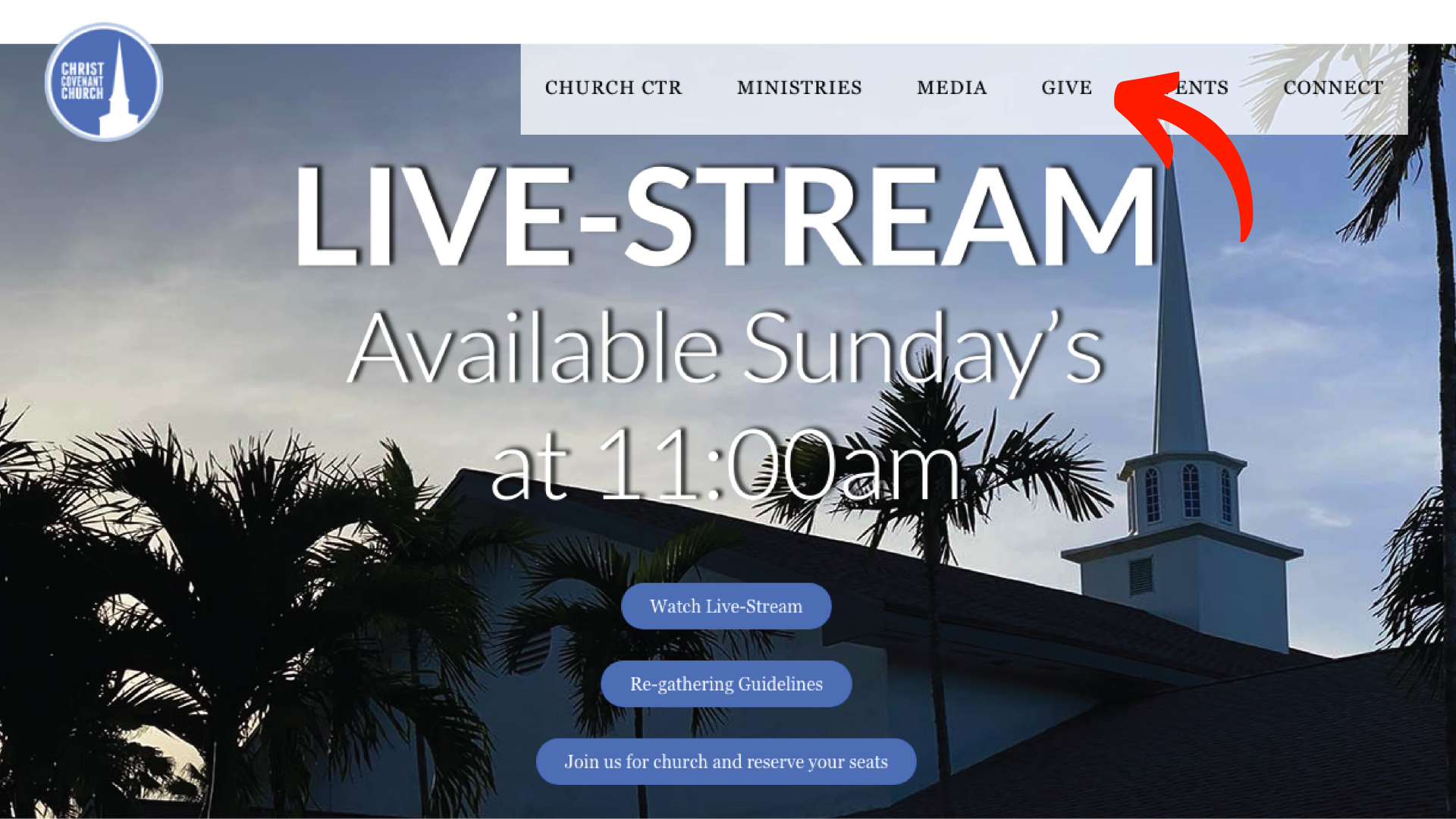 How to Donate cont.
Click on arrow to get drop down menu
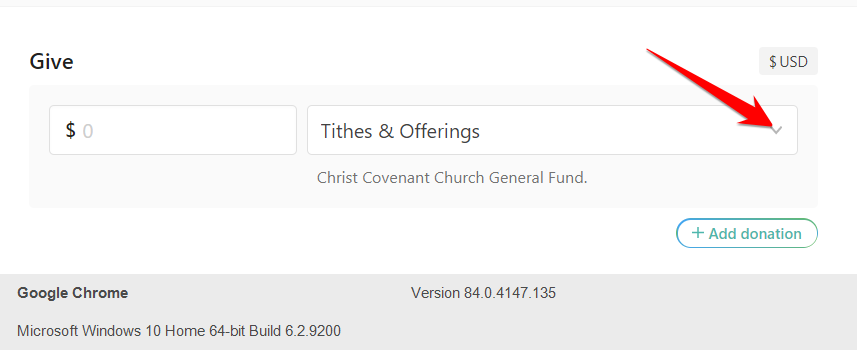 How to Donate cont.
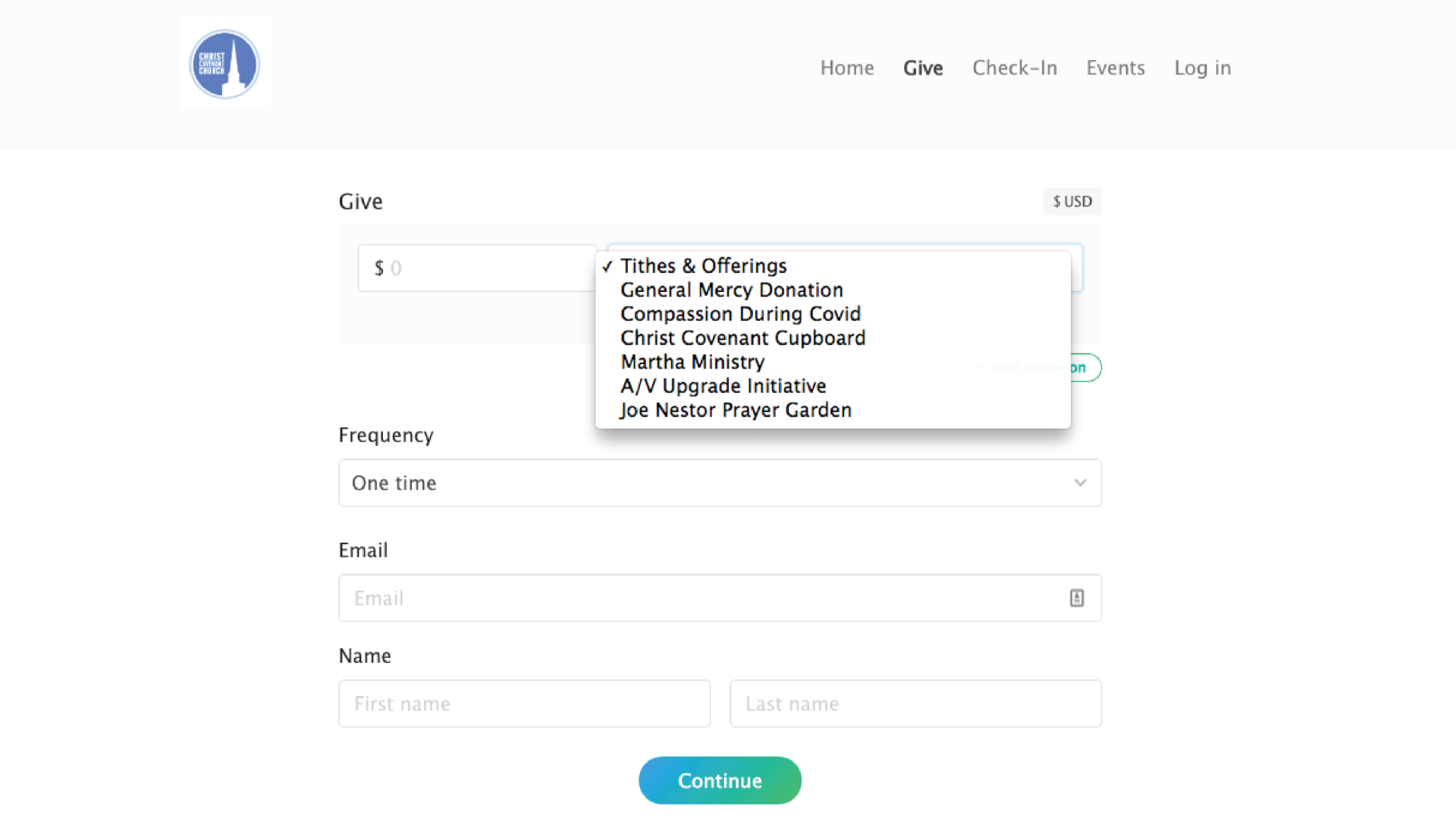 Select ministry you wish to donate to and complete transaction
How to Donate cont.
Check
 Write desired ministry in memo section
Cash
 Insert in mercy envelope and indicate desired ministry
Items to note
 100% goes to specified ministry
 All donations are tax deductible
 If specific ministry is not specified it will be applied to General Mercy
How to Request Mercy
Reach out to any church officer
 Pastor Brian
 Any Elder
 Any Deacon
Help is confidential
 Testimonials are voluntary – Not required or expected
Let us share your burden
 If we don’t know, we can’t help
Deacon Contact Info
Deacons
Mike Porter
Diaconate Chairman, Mercy Coordinator
954-817-7838

Joe Ducsay
Treasurer, Lord’s Supper Coordinator
954-589-7352

Victor Gonzalez
Property Coordinator
954-559-0276
Deacon Interns
Edwin Negron
Community Mercy
954-702-4301

Jerry McMurray
Secretary
954-547-7613

Chase Pepper
Worship Life
954-599-0170
Information  on Getting involved or Mercy Questions?
Questions on this presentation or general mercy questions
 Contact Mike Porter 
954-817-7838 - Call or text
Email at mpinstl@hotmail.com
Interested in getting involved?
 Contact any deacon for information – phone numbers on previous slide
 email at deacons@christcovenant.cc – goes to all deacons
 Deacons are in entryway before and after service